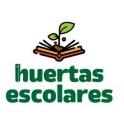 FASES LUNARES
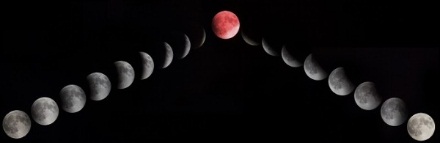 21 Diciembre de  2017    
                            INTA AER Ushuaia
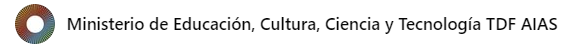 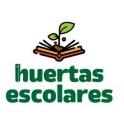 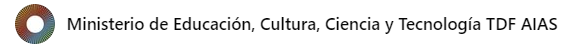 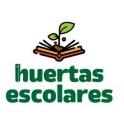 LUNA LLENA
La savia esta acumulada en tallos, hojas flores y frutos.
Ideal para cosechas de flores, frutos y hoja.
Aumentar el riego.
Mejor día para el trasplante en general.
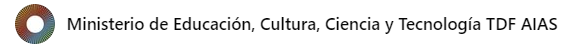 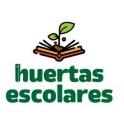 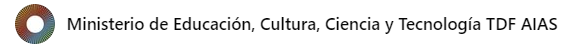 LUNA CUARTO MENGUANTE
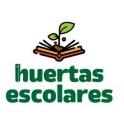 La savia empieza a dirigirse hacia abajo y a acumularse   en la raíz o los tubérculos.
Siembra raíz-tubérculos (nabo, zanahoria, rabanito, remolacha, papa, ajo)
Podas y deshierbos para vigorizar (“no lloran”)
Transplantes a raíz desnuda (menos stress)
Preparación de canteros, abonos, abonos verdes y entierro de esquejes.
Sembrar semillas de germinación lenta.
Aplicación de “remedios caseros” contra plagas
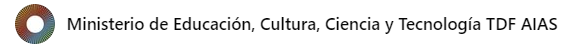 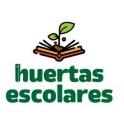 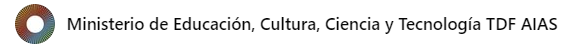 LUNA NUEVA
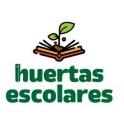 La savia está concentrada en la raíz/tubérculos de las plantas.
Ideal para cosecha de raíz-tubérculos (zanahoria, remolacha, nabo, rabanito, papa y ajo)
Sacar las malas hierbas.
Disminuir el riego.
Descanso.
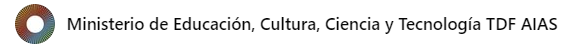 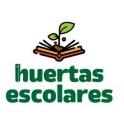 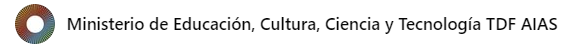 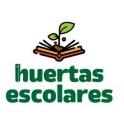 LUNA CUARTO CRECIENTE
La savia empieza a movilizarse hacia arriba.
Ideal para siembra de flores, frutos y hojas.
Cosecha de flores frescas por más tiempo.
Mayor duración de poscosecha en todas las hortalizas.
Poda y deshierbo desvigorizante. (lloran más)
Favorable para injertos
Multiplicación por división de mata.
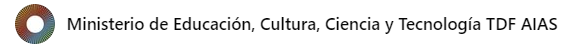 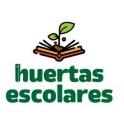 ALGUNAS EXCEPCIONES…
Algunas hortalizas de primavera como LECHUGAS, ACELGAS, RÚCULAS, ACHICORIAS Y ESPINACAS es mejor sembrarlas en luna MENGUANTE para evitar que se florezcan.
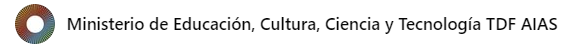 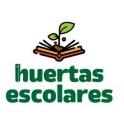 MUCHAS GRACIAS!!
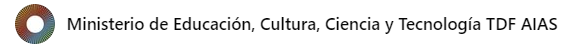